hallo
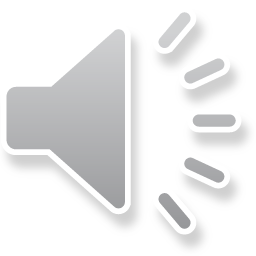 hello
cześc
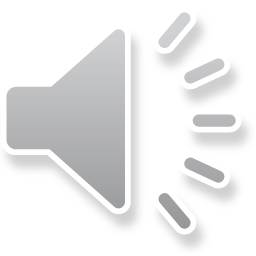 tot ziens
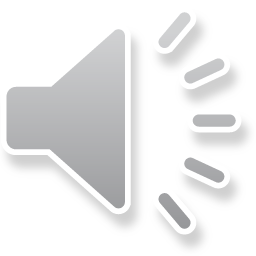 goodbye
do widzenia
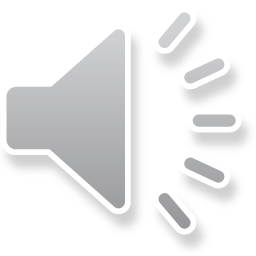 ja
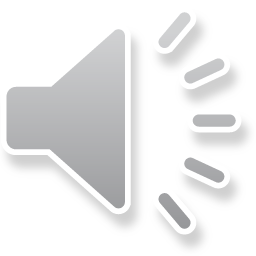 yes
tak
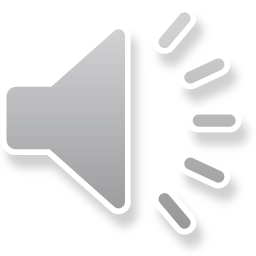 nee
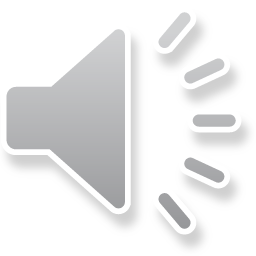 no
nie
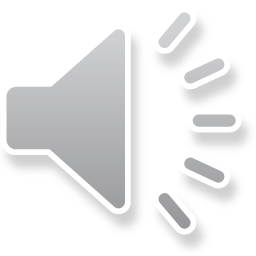 oké
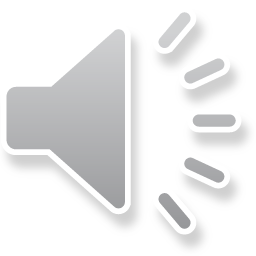 okay
okey
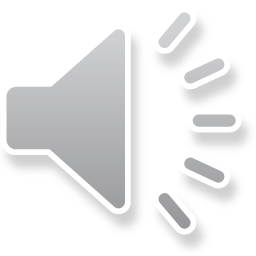 sorry
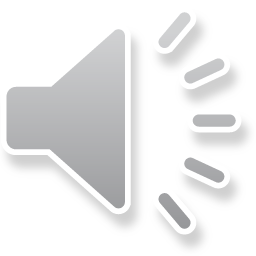 sorry
przepraszam
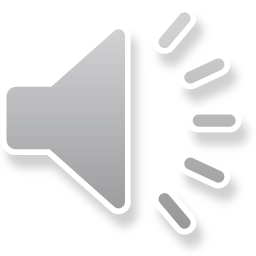 goedemorgen
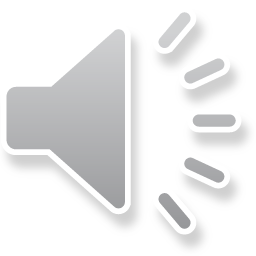 good morning
dzień dobry
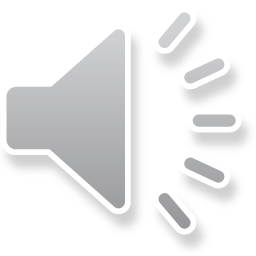 goedenavond
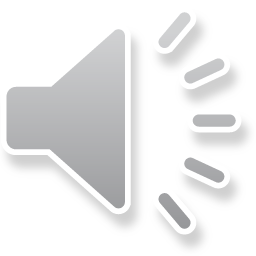 good evening
dobry wieczór
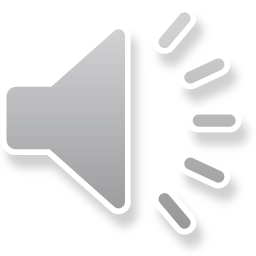 welterusten
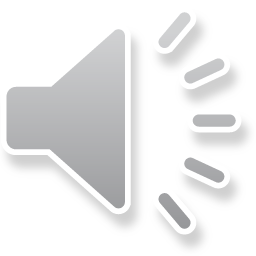 good night
dobranoc
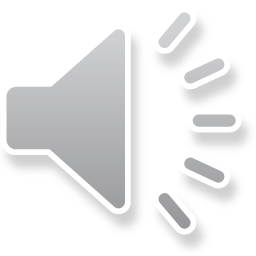 vandaag
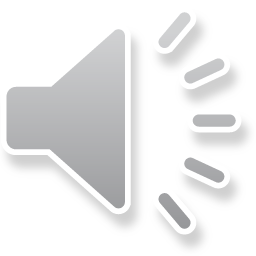 today
dziś
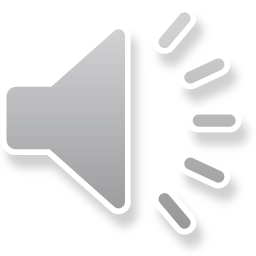 morgen
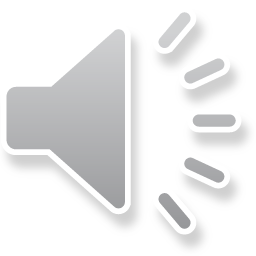 tomorrow
Jutro
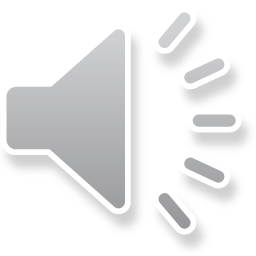 eten
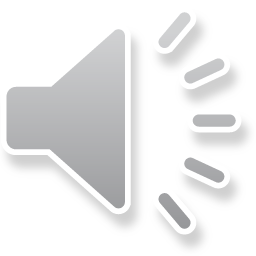 to eat
do jedzenia
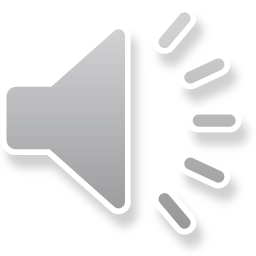 drinken
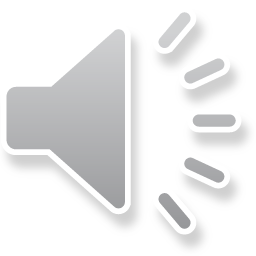 to drink
Do picia
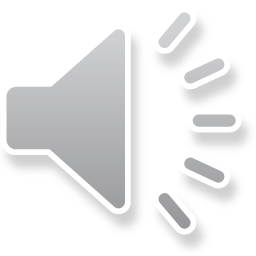 boterham
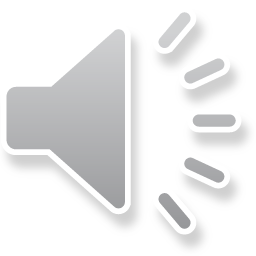 sandwich
kanapka
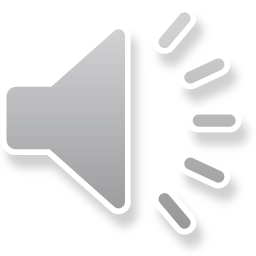 snoepje
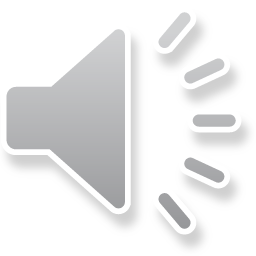 candy
słodycze
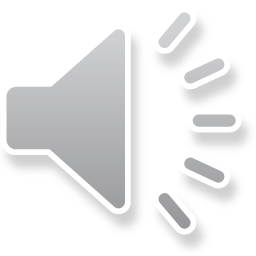 lekker
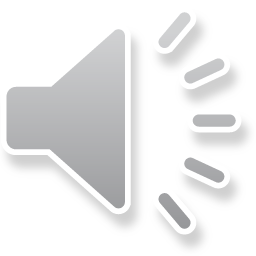 nice
dobre
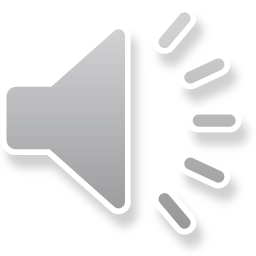 huis
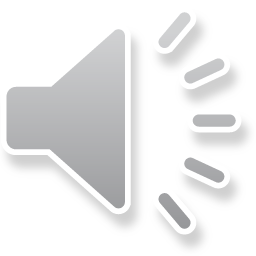 house
dom
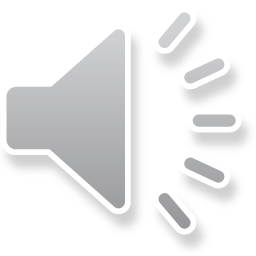 thuis
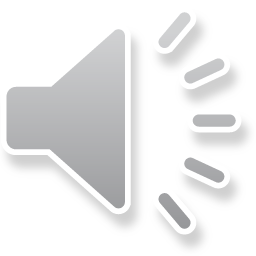 home
dom
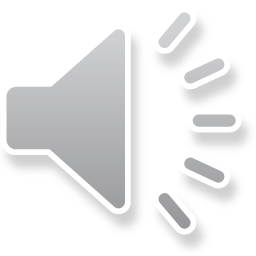 school
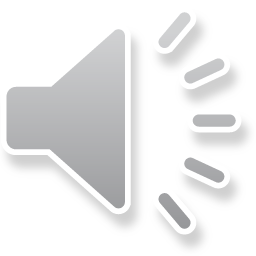 school
szkoła
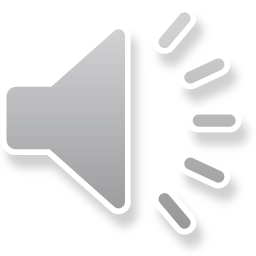 werken
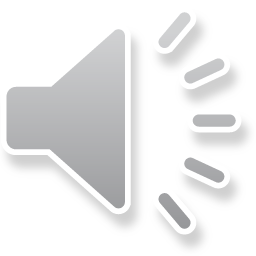 to work
do pracy
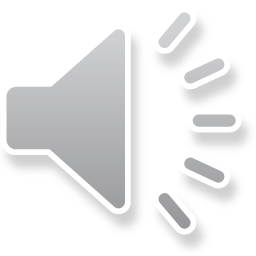 stad
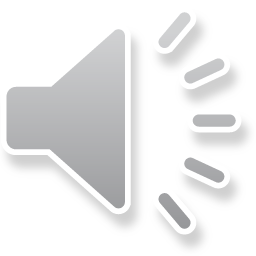 city
miasto
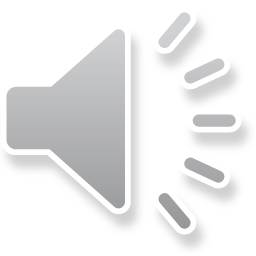 dorp
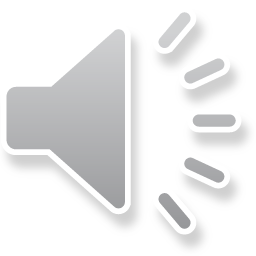 village
wieś
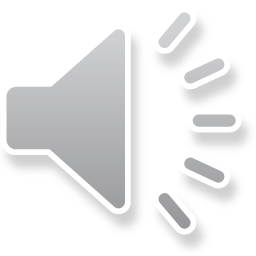 Nederland
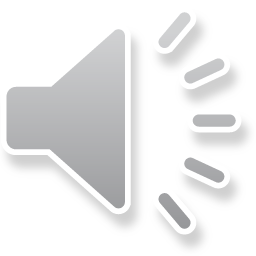 the Netherlands
Holandia
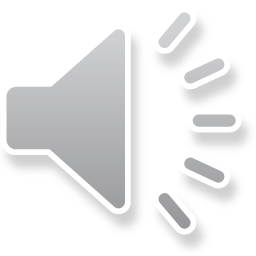 Polen
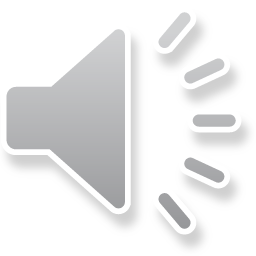 Poland
Polska
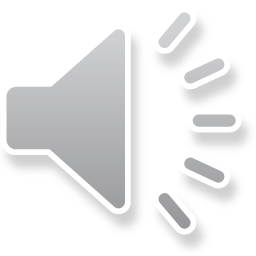 ik
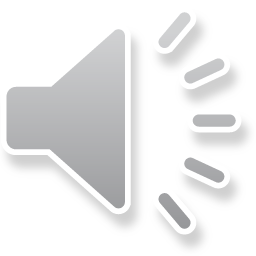 I
ja
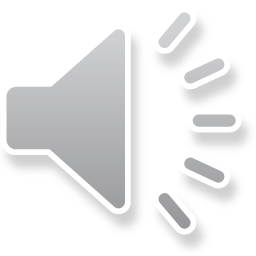 jij
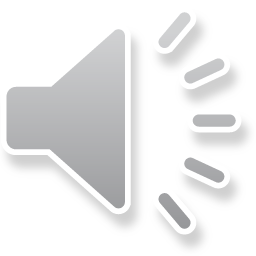 you
ty
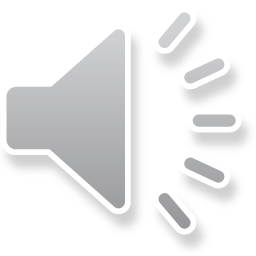 u
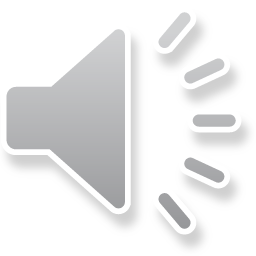 you
wy
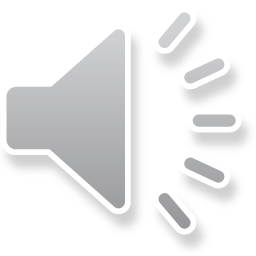 vader
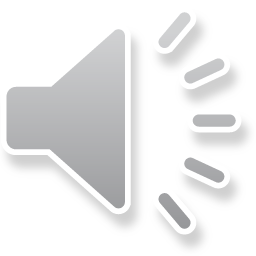 father
ojciec
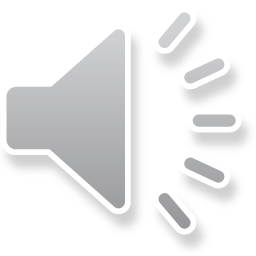 moeder
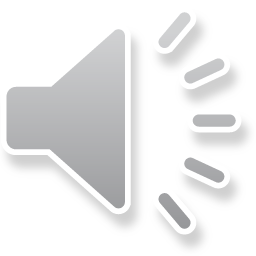 mother
matka
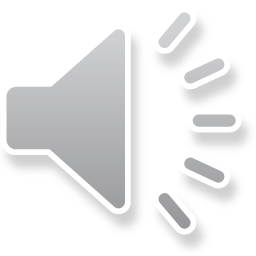 jongen
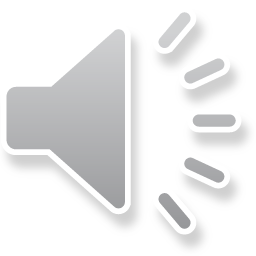 boy
chłopak
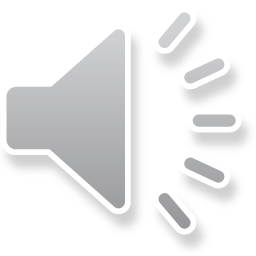 meisje
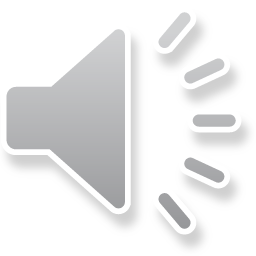 girl
dziewczyna
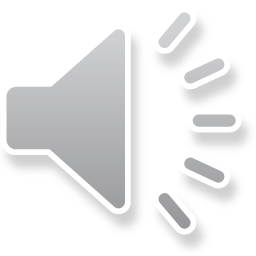 broer
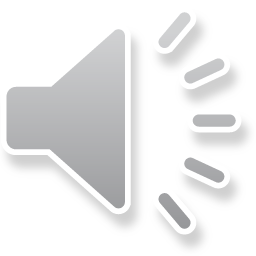 brother
brat
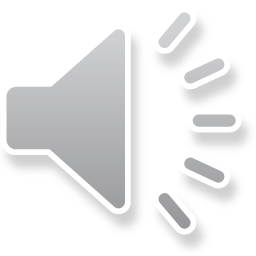 zus
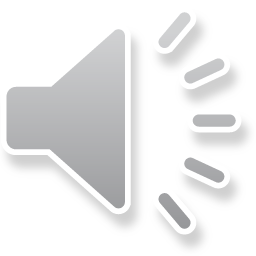 sister
siostra
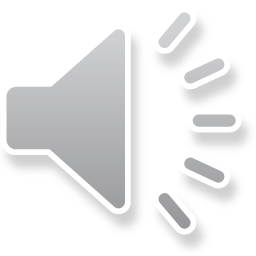 meneer
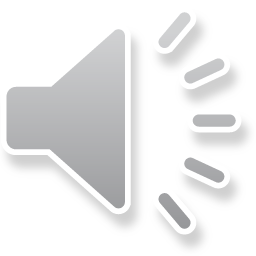 Mr.
pan
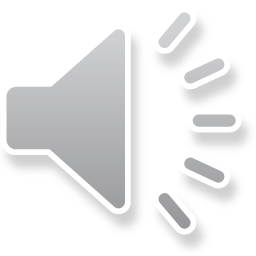 mevrouw
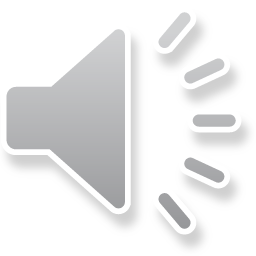 Mrs.
pani
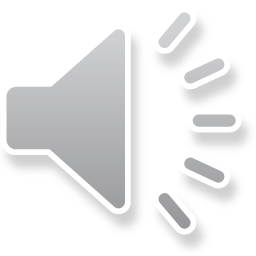 vriend
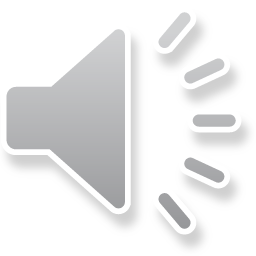 friend
przyjaciel
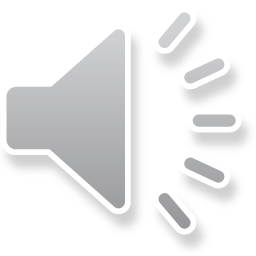 fiets
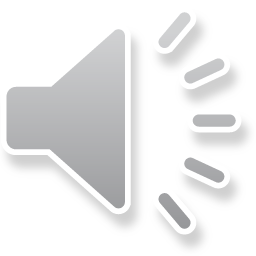 bike
rower
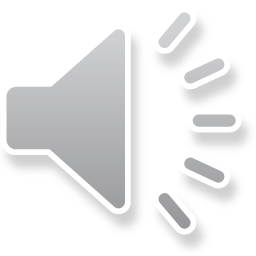 auto
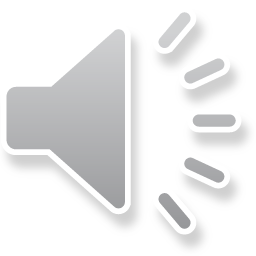 car
auto
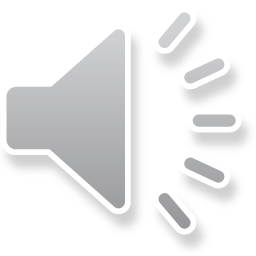 bus
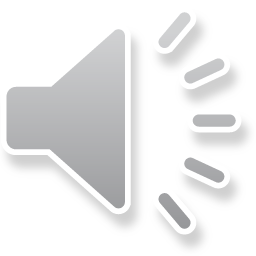 bus
bus
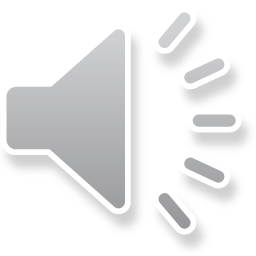 links
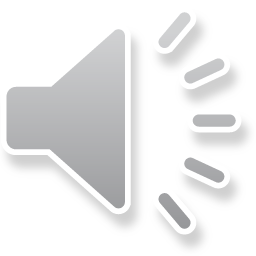 left
lewo
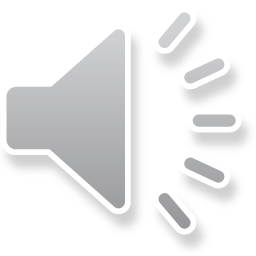 rechts
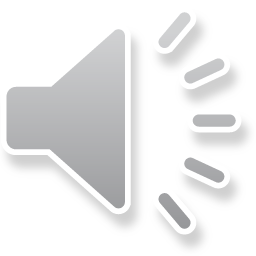 right
prawo
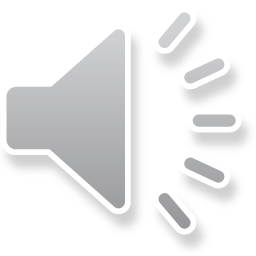 jas
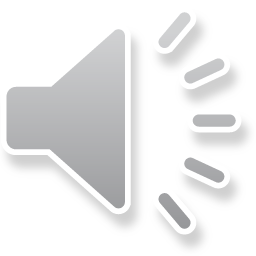 coat
płaszcz
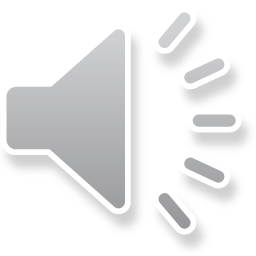 rugzak
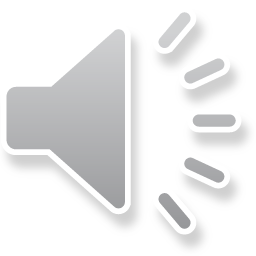 backpack
plecak
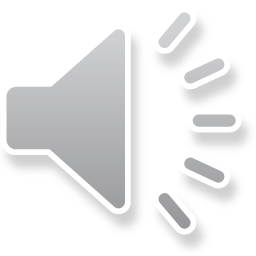 koffer
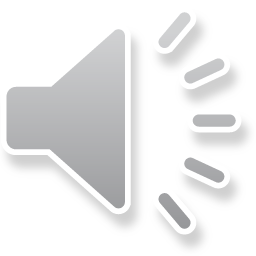 suitcase
walizka
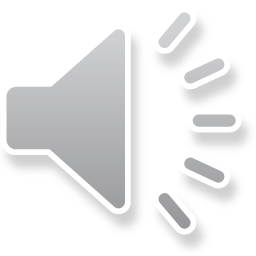 Hoe gaat het?
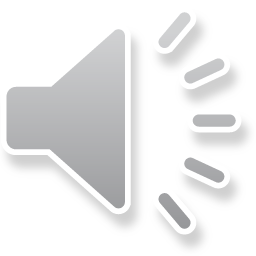 How are you?
Jak się masz?
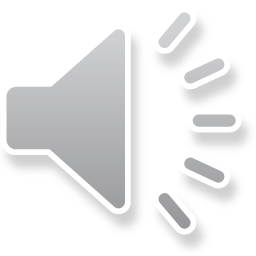 Smakelijk eten.
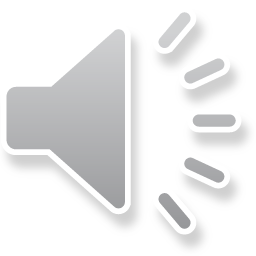 Enjoy your meal.
Smacznego.
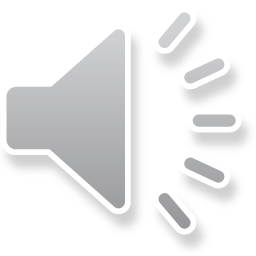 Hoe laat is het?
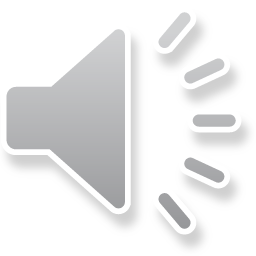 What time is it?
Która godzina?
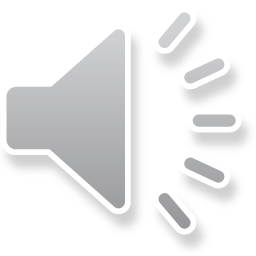